The Making of a Science Teacher
Paul Adams
Fort Hays State University
21 April 2018
KATS KAMP
Teaching as Science, Art, and Craft
http://www.differencebetween.com/difference-between-science-and-vs-art/
The Science - Strategies and Practices
http://mast.ecu.edu/modules/tmes/concept/
Learning, Learners, and Pedagogy
https://noborderslearning.com/pedagogy/
Knowing what you know . .  and knowing what you don’t
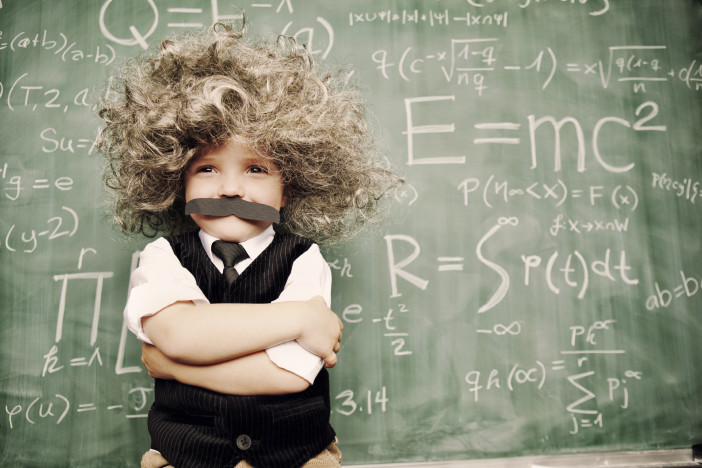 https://www.trainsmartinc.com/5-ways-engage-subject-matter-experts/
https://www.pinterest.com/pin/708472585100370296/
Classroom Dynamics
https://umichsoe.digication.com/student_reviewer_sample2/Knowledge_Synthesis_Page_2.1
Inclusion and Culture
https://www.youtube.com/watch?v=_Pa4K2T9OF8
Knowledge of standards
www.nextgenscience.org
PSK -Pedagogical Standards Knowledge  (not just PCK anymore)
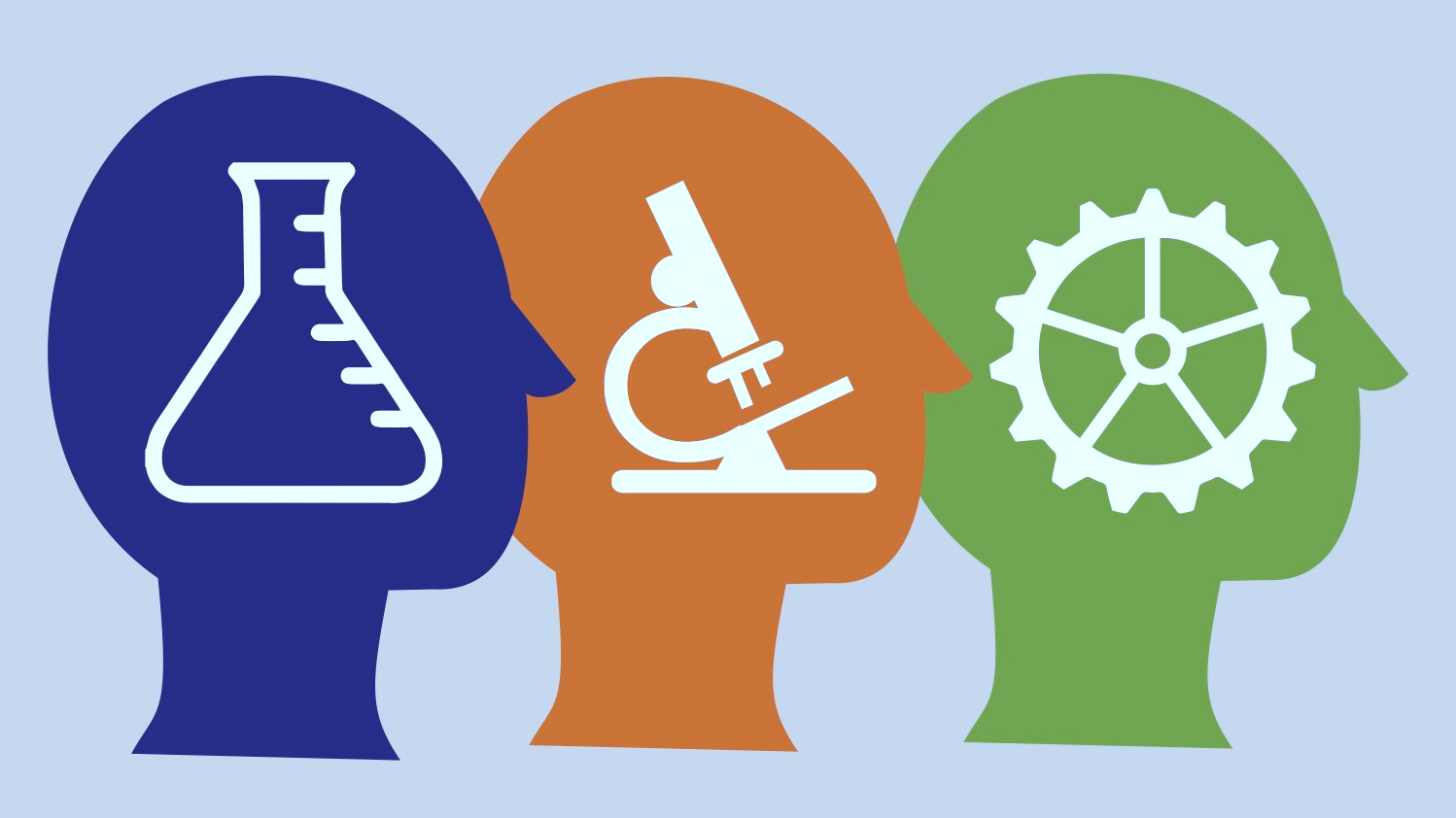 http://stemoregon.org/oregon-science-project-announces-new-statewide-science-ngss-leadership-opportunity-k-12-educators/
The Science, Art, and Craftof Teaching Science
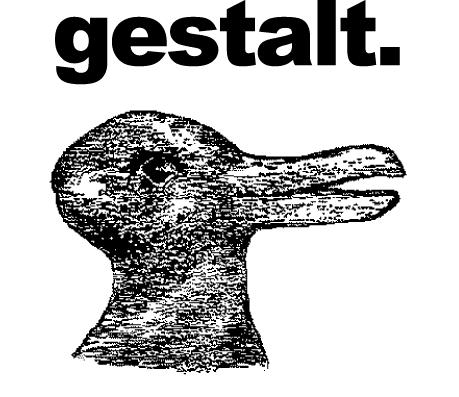 Source: https://planetparadigm.wordpress.com/2009/01/09/gestalt-switch/
What I have learned…
Source: http://www.sciencecartoonsplus.com/gallery/education/galedd.php#
Develop KSOTO
Larson, G. (2003).  The Complete Far Side.  Riverside, NJ : Andrews McNeel Publishing
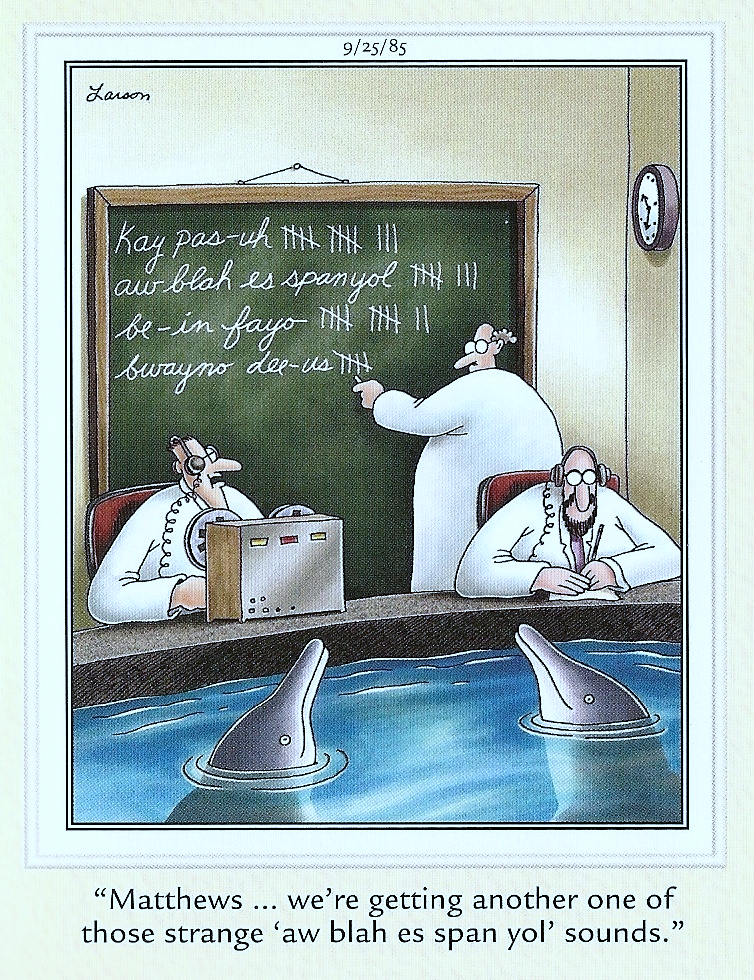 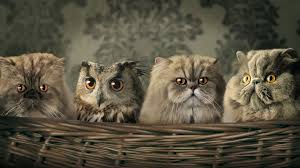 KEEN
		SENSE
			OF
				THE 
					OBVIOUS

			PHENOMENA!
http://screenheaven.com/wallpaper/hiding-in-plain/60374/
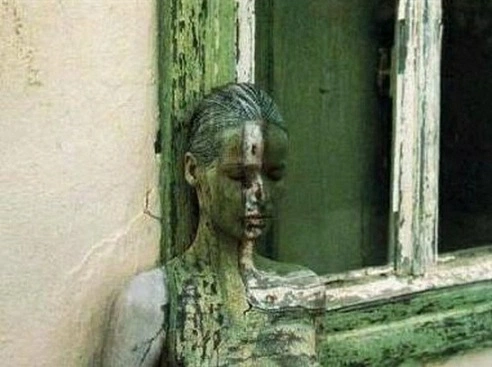 https://thelifeididntchoose.files.wordpress.com/2017/11/hiding-in-plain-sight.jpg?w=492
Be a good taker
Larson, G. (2003).  The Complete Far Side.  Riverside, NJ : Andrews McNeel Publishing
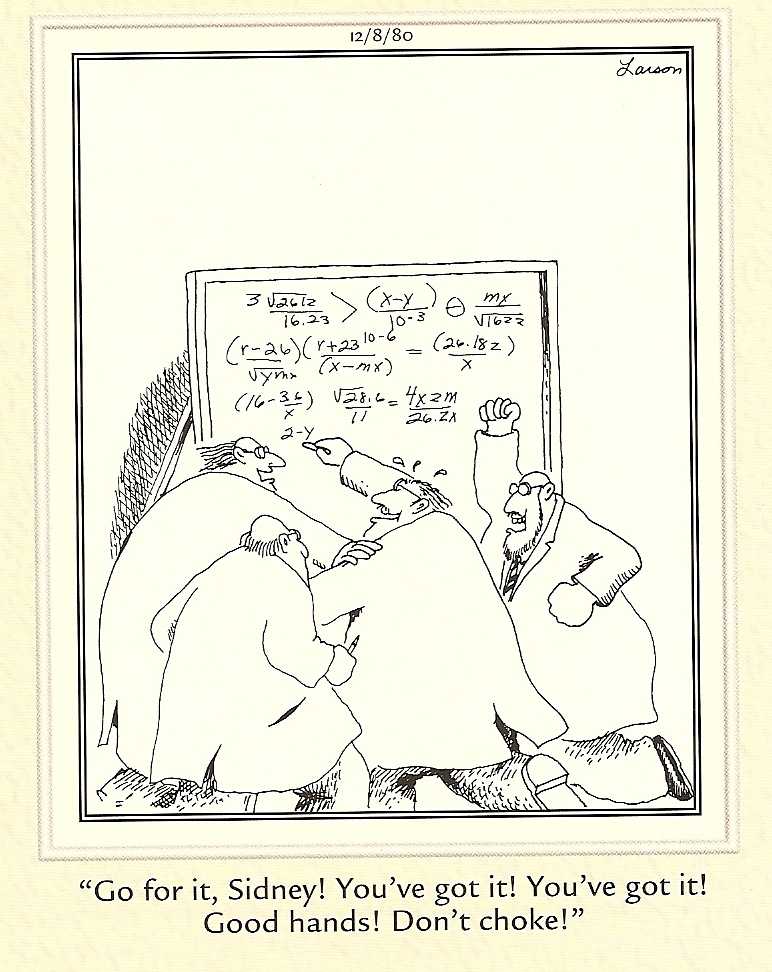 Use the Magic Moment
Practice xPerseverance xPatienceP3
Larson, G. (2003).  The Complete Far Side.  Riverside, NJ : Andrews McNeel Publishing
“Notice all the computations, theoretical scribblings, and lab equipment, Norm . . . Yes, curiosity killed these cats.”
EnergyExcitementEnthusiasmE3
Larson, G. (2003).  The Complete Far Side.  Riverside, NJ : Andrews McNeel Publishing
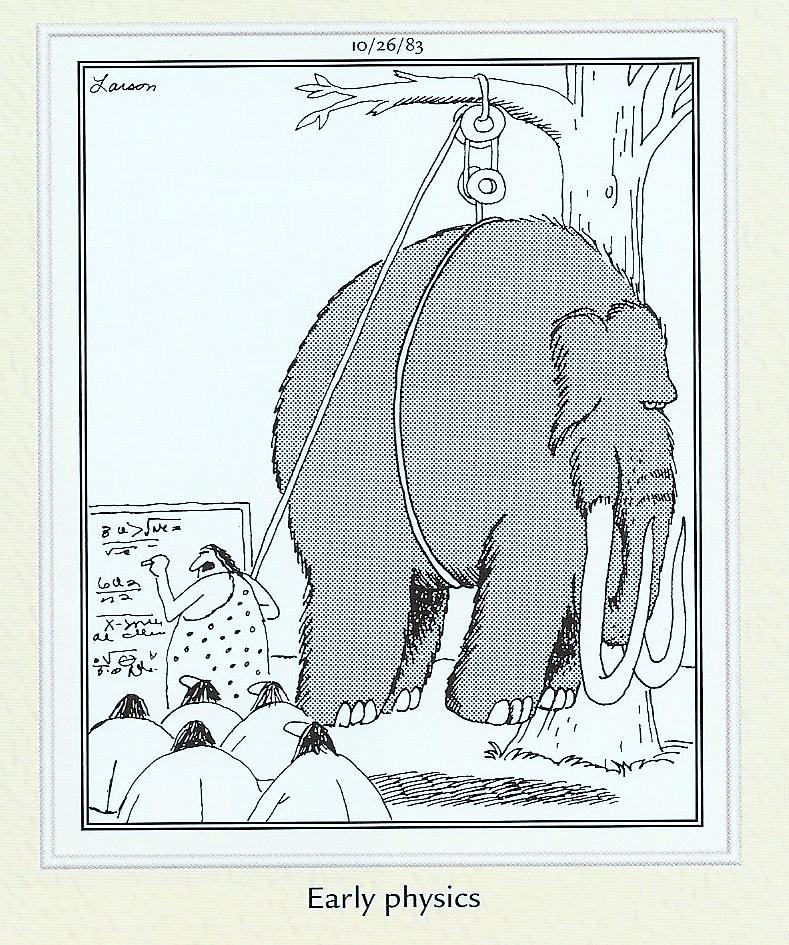 Science is a Language
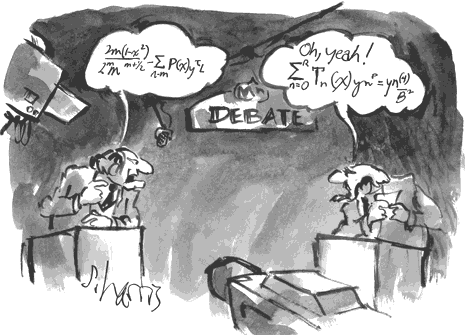 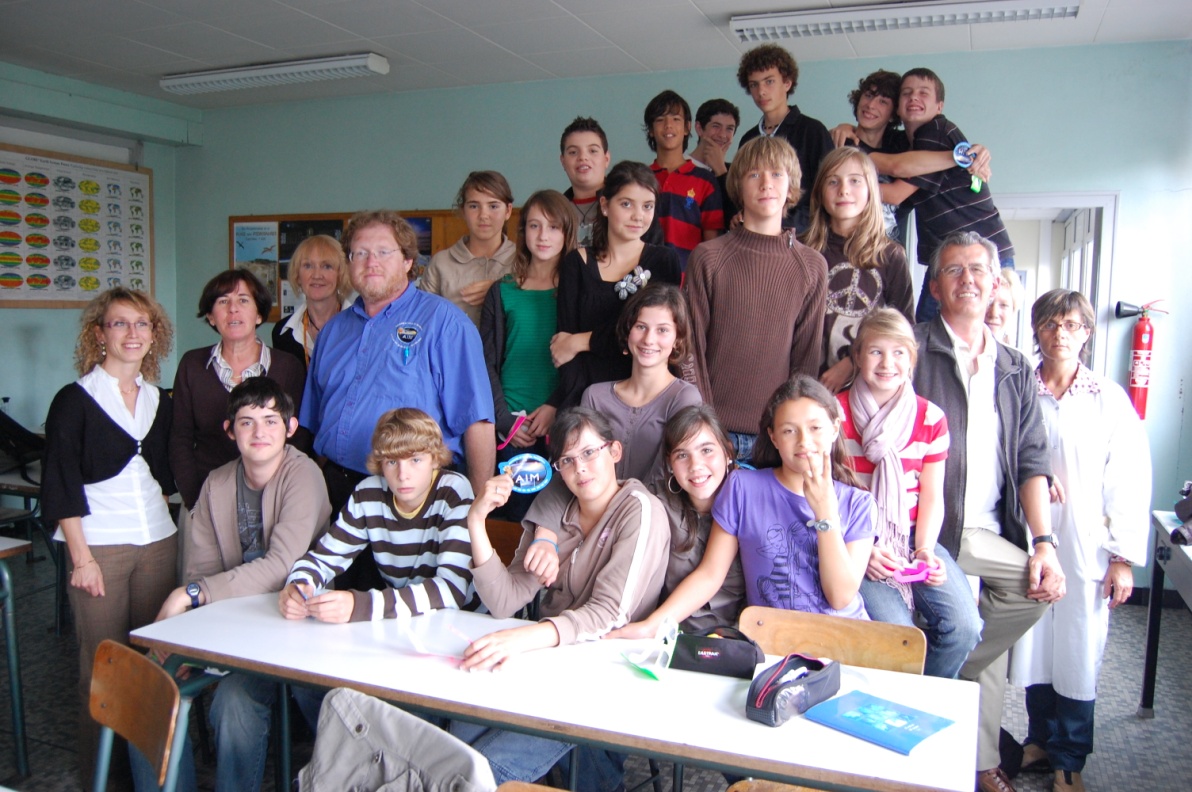 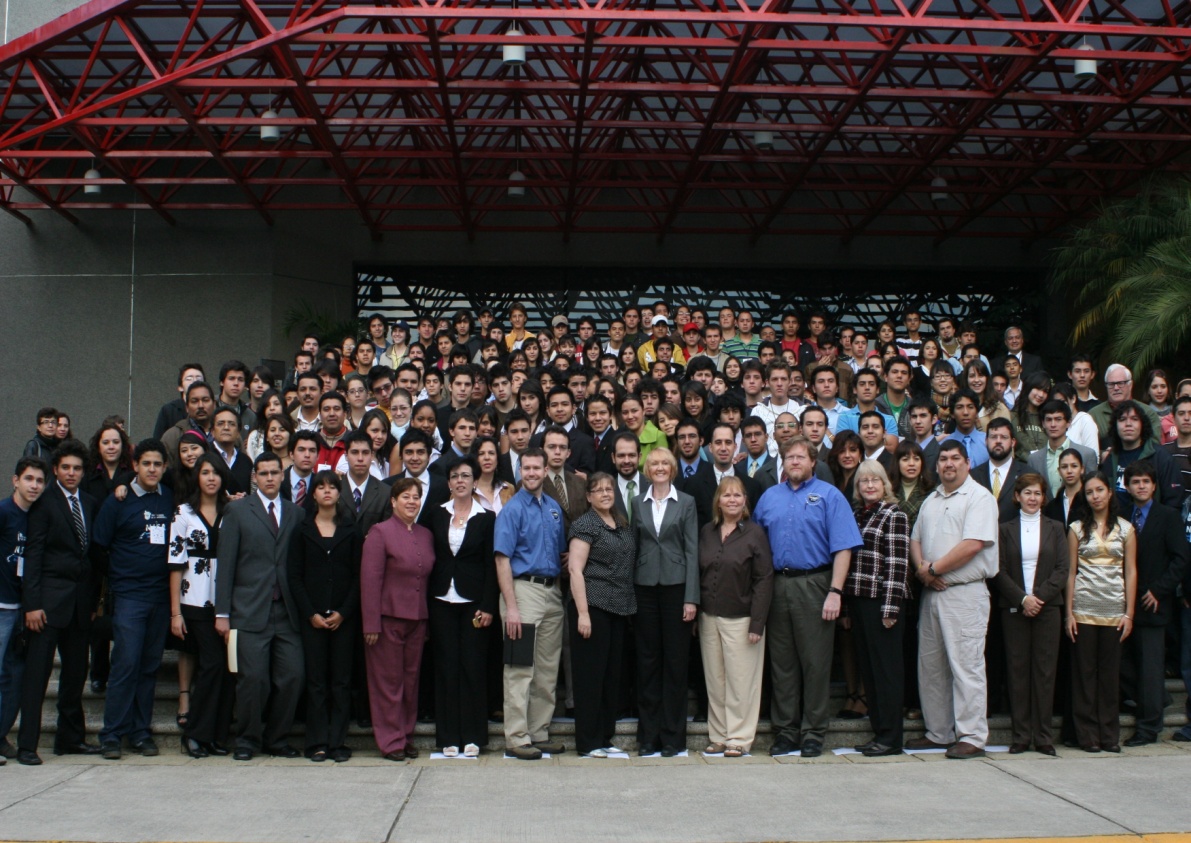 http://www.sciencecartoonsplus.com/gallery/math/index.php#
Science is a Language
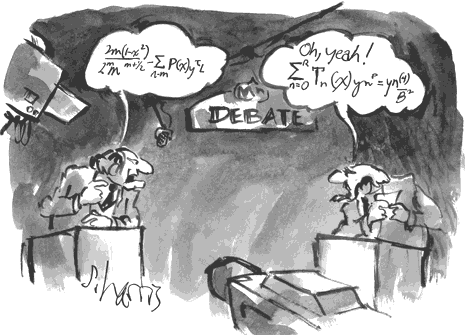 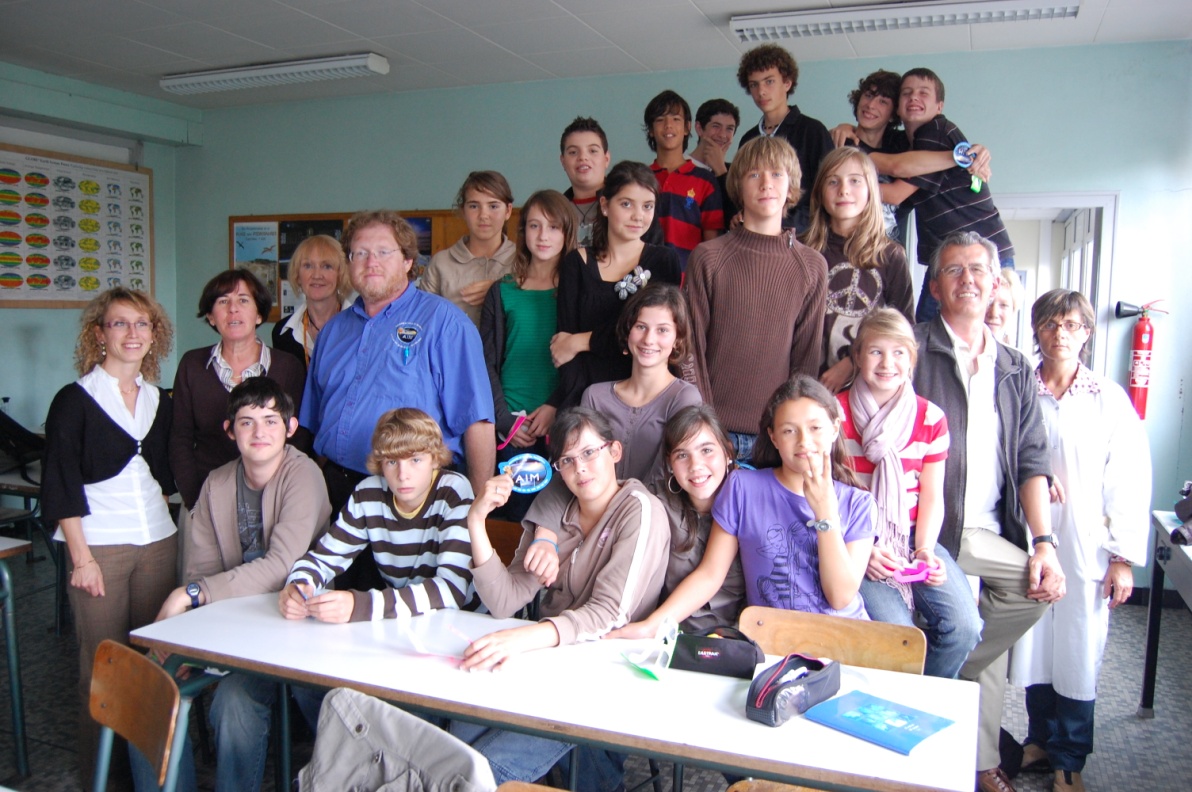 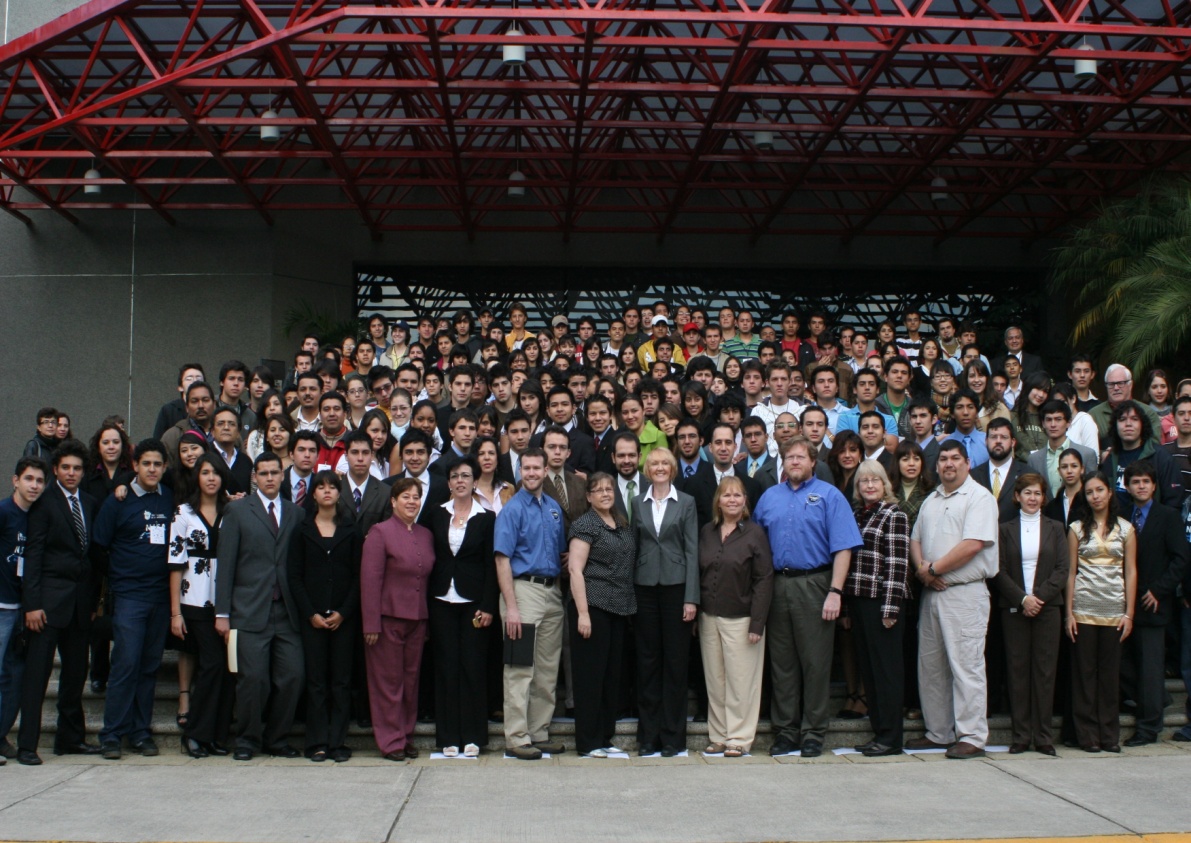 http://www.sciencecartoonsplus.com/gallery/math/index.php#
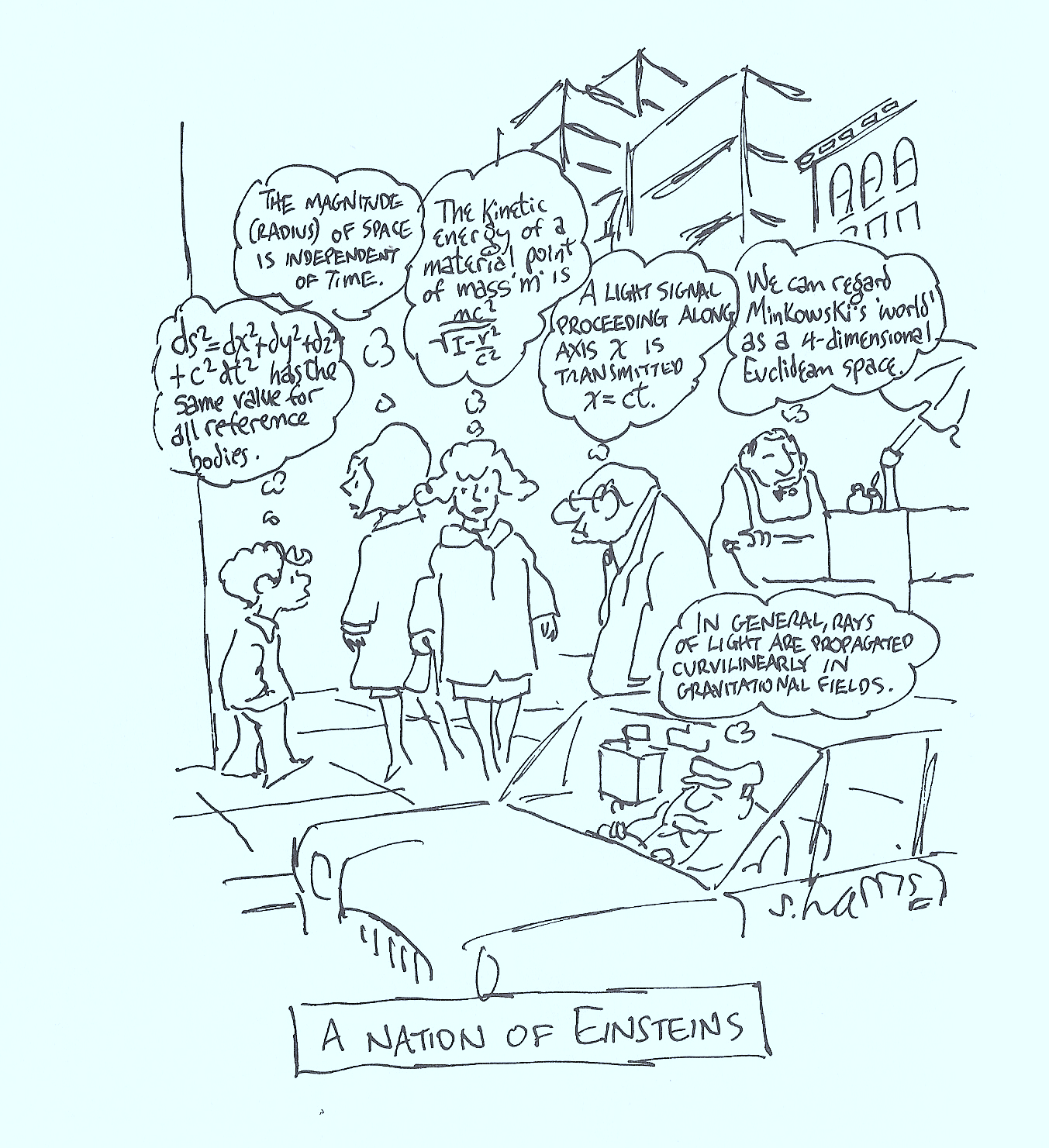 Source: http://www.sciencecartoonsplus.com/gallery/einstein/index.php